Desarrollando la primera unidadSéptimos Básicos
Docente encargada María Ester Michaud
Unidad 1: Planteamiento del problema e identificación de necesidades
QUE VAMOS A VER
a. Identificación de necesidades 
    b. Recopilación de la información •
    c. Análisis de la información
• OA 1: Identificar necesidades personales o grupales del entorno cercano que impliquen soluciones de reparación, adaptación o mejora, reflexionando acerca de sus posibles aportes. •
 OA 4: Comunicar el diseño, la planificación u otros procesos de la resolución de necesidades de reparación, adaptación o mejora de objetos o entornos, utilizando herramientas TIC
 considerando el objetivo, la audiencia y aspectos éticos.
 • OA 5: Contrastar soluciones tecnológicas existentes de reparación, adaptación o mejora identificando las necesidades a las que respondieron y el contexto en que fueron desarrolladas.
 • OA 6: Caracterizar algunos de los efectos que han tenido las soluciones tecnológicas existentes de reparación, adaptación o mejora, considerando aspectos sociales y ambientales.
Objetivos de aprendizajes
A. DEFINE LOS SIGUIENTES CONCEPTOS
1. Problema. 
2. Necesidad. 
3. Solución. 
4. Reparación. 
5. Adaptación. 
6. Mejora. 
7. Sustentabilidad.
 8. Impacto.
Vocabulario técnico de la unidad
Necesidad Es la falta o carencia de un objeto o un servicio 
Ejemplo 
1.- Alexia necesita de un nuevo computador 
2.- Joaquín necesita de una nueva Bicicleta
3.- Margarita debe asistir al programa de control de peso en su consultorio
Clasificación de las necesidades
Necesidades individuales: son aquellas que afectan en forma particular a los seres vivos 
Ejemplo 
El gato de Camila necesita comida de acuerdo a su edad, para mantener su pelaje en buen estados
Actividad 1
Escribe en tu cuaderno 3 ejemplos de necesidades individuales que afecten a distintos tipos de seres vivos
Necesidades grupales o sociales
Son aquellas que afectan a un grupo de individuo de una institución  localidad o región, país etc.
Ejemplo
Los miembros de un liceo de Santiago tienen carencias en el laboratorio de Química, por lo tanto el instrumental no se puede ocupar, y esto tiene como consecuencia que  los estudiantes están impedido de realizar experimentos
Actividad 2
Escribe tres ejemplos relacionados con los conflictos de un grupo de persona, una institución y una región.
¿Qué se entiende por problema
Problema: es una situación de conflicto entre dos o más personas
Ejemplo
Un grupo de estudiantes al momento de realizar su proyecto, tienen divergencia en los   procedimientos a realizar para construir el mecanismo de un molino de agua
Solución de adaptación
Solución tecnología que se lleva a cabo a partir de la adaptación de una o varias piezas. Elemento de un producto tecnológico.
Por ejemplo acortar las patas de un muebles para modificar su tamaño
Problema causa y solución
Todos los problemas tienen una raíz que son las generadoras del conflicto, al visualizarlas y desmembrarlas se llega múltiples soluciones.
Por lo tanto podemos afirmar que un problema tiene varios pasos o canales de solución
Solución
Respuesta eficaz a un problema, duda o cuestión.
"el gobierno busca una solución para el problema de la crisis económica"
Fin o resultado positivo de un proceso o acción.
"estamos llegando a la solución de nuestro proyecto"
Solución de reparación
Soluciones tecnologías que se lleva a cabo a partir de la reparación de una o varias partes de un producto tecnológico.
Por Ejemplo:
Reparar  la patas de una silla.
Solución de Mejora
Solución Tecnología que se lleva a cabo a partir del mejoramiento de una o varios elementos de un producto tecnológico.
Por ejemplo
B. EN RELACIÓN AL TEXTO: “CONSUMO Y MEDIO AMBIENTE”
1.- • ¿Qué experiencias solucionan el problema de los residuos por medio de adaptación, reparación o mejora?
2.- • ¿Cómo se relaciona lo anterior con el bajo porcentaje de reciclaje en Chile? •
3.-  ¿Cuál es la relación entre el impacto medioambiental y el impacto social de la mitigación de los residuos? •
4.- ¿Cuáles son las implicancias de esta relación para la vida de las personas? •
5.-  ¿Por qué debemos considerar que esto nos afecta a todos? •
6.-  ¿Cómo sensibilizamos a la población respecto de este problema?
IMPACTO: HUELLA O EFECTO PROVOCADO POR UNA INTERVENCIÓN
Efecto que produce la actividad humana sobre el medioambiente. Impacto social:
Impacto social: Efecto que produce una intervención en la comunidad
SUSTENTABILIDAD
Capacidad de satisfacer necesidades de la generación humana actual sin que esto suponga la anulación de que las generaciones futuras también puedan satisfacer sus necesidades propias. Comisión Mundial para el Medio Ambiente y el Desarrollo
Desarrollo sustentable
El desarrollo sustentable, para serlo y diferenciarse del simple crecimiento, tecnificación, industrialización, urbanización, o aceleración de los ritmos, debe satisfacer ciertas condiciones, además de ser endógeno, es decir nacido y adecuado a la especificidad local, y autogestionado, es decir, planificado ejecutado y administrado por los propios sujetos del desarrollo:
Impacto
Huella o efecto provocado por una intervención.
Ejemplos de impactos ambientales negativos
Contaminación y vertidos. ...
Explotación de recursos naturales. ...
Guerras. ...
Caza furtiva y pérdida de biodiversidad. ...
Deforestación. ...
Desarrollo urbano. ...
Ruido y malos olores.
Impacto ambiental
Es el efecto que produce la actividad humana sobre el medio ambiente.
Ejemplos de impactos: los desechos que producen las fabricas con los residuos de sus productos tirándolos al río o alguna parte ecológica.
1.- sustentabilidad económica 2.- sustentabilidad ecológica
1.- El desarrollo sustentable, para serlo y diferenciarse del simple crecimiento, tecnificación, industrialización, urbanización, o aceleración de los ritmos, debe satisfacer ciertas condiciones, además de ser endógeno, es decir nacido y adecuado a la especificidad local, y auto gestionado, es decir, planificado ejecutado y administrado por los propios sujetos del desarrollo:
2.- • para proteger la base de recursos naturales mirando hacia el futuro y cautelando, sin dejar de utilizarlos, los recursos genéticos, (humanos, forestales, pesqueros, microbiológicos) agua y suelo
Sustentabilidad autogestionada
• Investigando, diseñando y utilizando tecnologías que consuman igual o menos energía que la que producen, fundamentales en el caso del desarrollo rural y que, además, no agredan mediante su uso a los demás elementos del sistema
Sustentabilidad social
• para que los modelos de desarrollo y los recursos derivados del mismo beneficien por igual a toda la humanidad, es decir, equidad
Sustentabilidad cultural
favoreciendo la diversidad y especificidad de las manifestaciones locales, regionales, nacionales e internacionales, sin restringir la cultura a un nivel particular de actividades, sino incluyendo en ella la mayor variedad de actividades humanas
Sustentabilidad científica
• mediante el apoyo irrestricto a la investigación en ciencia pura tanto como en la aplicada y tecnológica, sin permitir que la primera se vea orientada exclusivamente por criterios de rentabilidad inmediata y cortoplacista
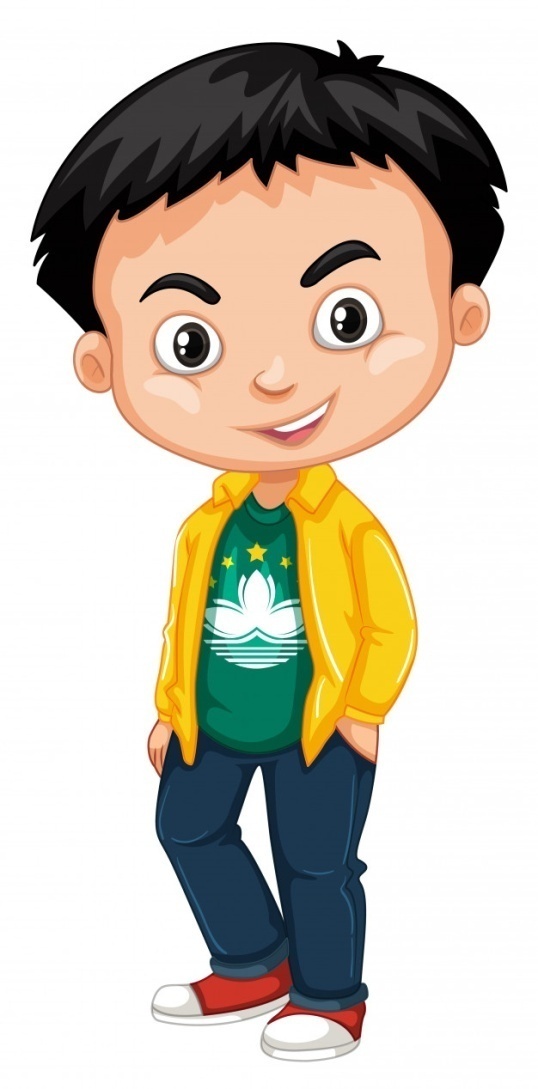 EN GRUPOS: • Construir una definición de Sustentabilidad de acuerdo a lo visto en clases.
 • Confeccionar un mapa conceptual.
PROBLEMA: REDUCCIÓN DE RESIDUOS
• Es el proceso y la política de reducir la cantidad de residuos producidos por una persona o una sociedad. • La minimización de residuos implica esfuerzos para minimizar recursos y el uso de energía durante la fabricación. Con el mismo volumen de producción comercial, generalmente una menor cantidad de material usado conlleva a una menor cantidad de residuos producidos. Usualmente la minimización de residuos requiere conocimientos en el proceso de producción, seguir los materiales desde su extracción hacia su vuelta a la tierra y conocer detalladamente la composición del residuo.
CONSIDERANDO LOS SIGUIENTES CONCEPTOS
: Impacto Ambiental – Recursos disponibles – Beneficios para los usuarios Funcionalidad – Sustentabilidad – Impacto para la comunidad o las personas Obsolescencia (percepción de obsolescencia de un objeto en comparación a otros que lo superan en funcionamiento u otros atributos)
Solución de adaptación
: solución tecnológica que se lleva a cabo a partir de la adaptación de uno o varios elementos de un producto tecnológico. Por ejemplo, acortar las patas de un mueble para modificar su tamaño. • Solución de mejora: solución tecnológica que se lleva a cabo a partir del mejoramiento de uno o varios elementos de un producto tecnológico. Por ejemplo, retapizar un mueble. • Solución de reparación: solución tecnológica que se lleva a cabo a partir de la reparación de una o varias partes de un producto tecnológico. Por ejemplo, reparar la pata quebrada de una silla.
Identifica soluciones
1.- frente a un problema de reducción de residuos  de reparación, adaptación o mejora
2.- dependiendo de la naturaleza del problema/solución).
 Registra los resultados en una tabla, según los siguientes criterios para organizar la información
Problemas encontrados (reducción de reciduos)
Completar el siguiente cuadro en tu cuadersno
Una ves completado el cuadro anterior responde
¿En qué contexto histórico se creó este objeto tecnológico? ¿Por qué fue importante para las personas de esa época?
 ¿Cuáles fueron las ventajas y desventajas que presentó? •
 ¿Cómo afectó este objeto tecnológico al medioambiente? ¿Experimentó cambios en el material con el cual se elaboró en un principio? ¿Por qué ocurrió esto?